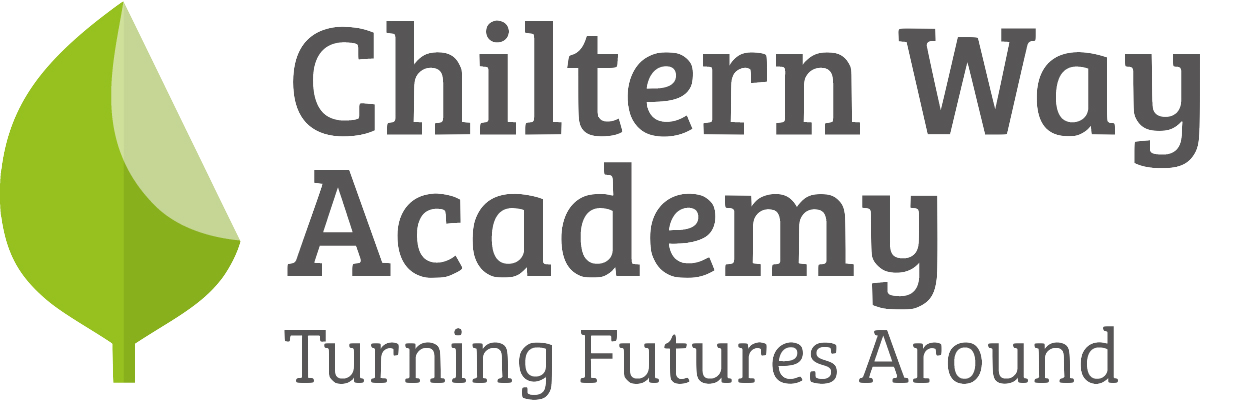 Supporting our Special Educational Needs (SEN) Students
Helpful Tips for Teachers & Parents
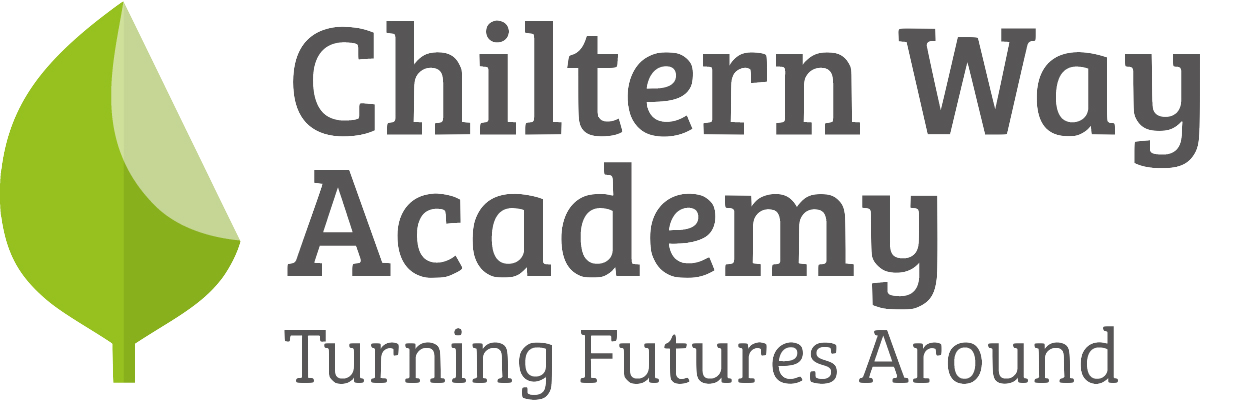 Supporting our Special Educational Needs (SEN) Students
Helpful Tips for Teachers & Parents
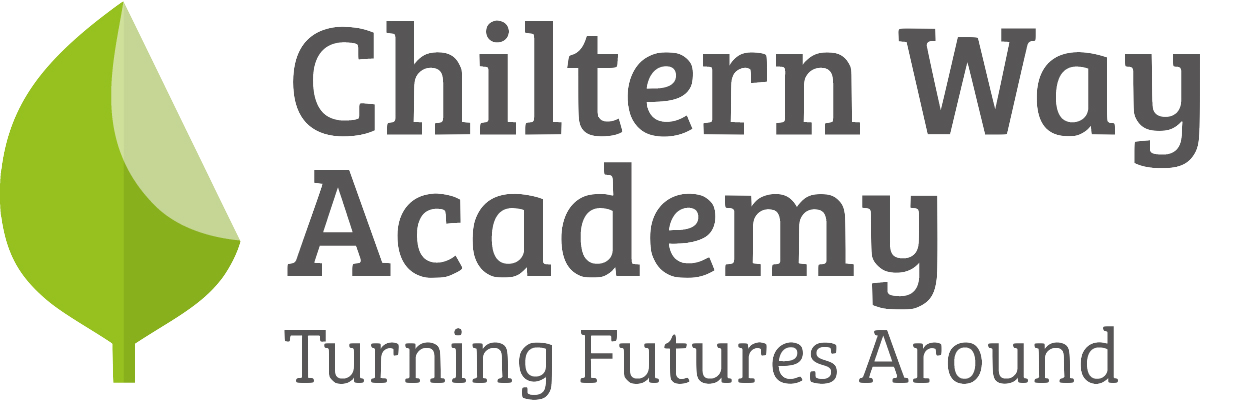 Supporting our Special Educational Needs (SEN) Students
Helpful Tips for Teachers & Parents
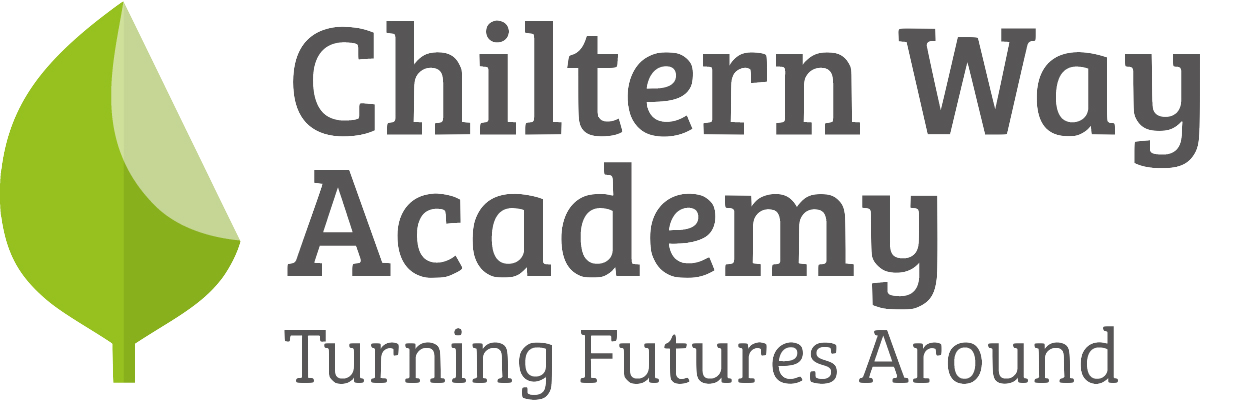 Supporting our Special Educational Needs (SEN) Students
Helpful Tips for Teachers & Parents
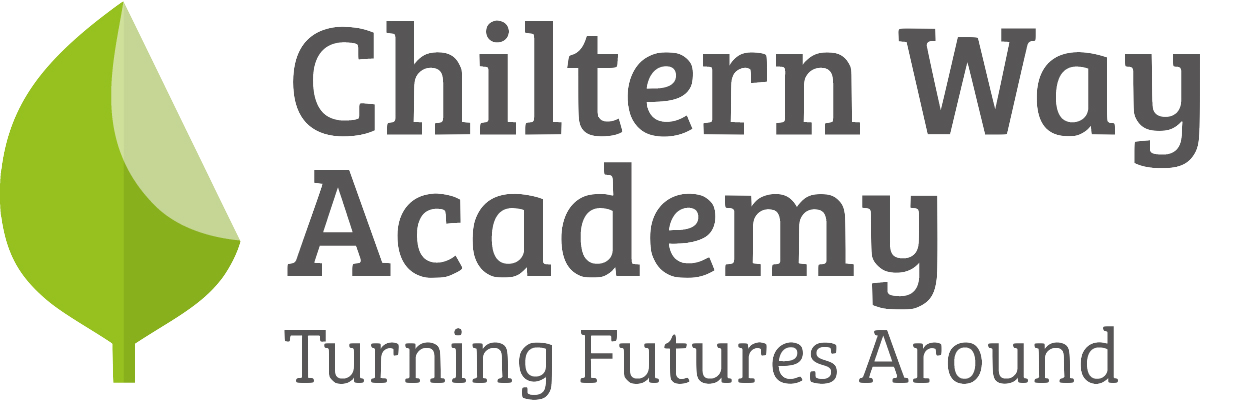 Supporting our Special Educational Needs (SEN) Students
Helpful Tips for Teachers & Parents
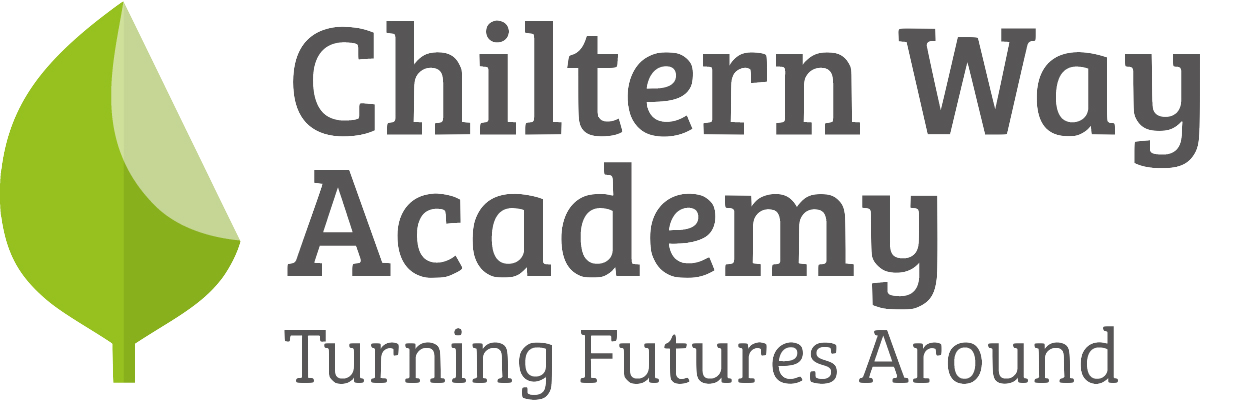 Supporting our Special Educational Needs (SEN) Students
Helpful Tips for Teachers & Parents
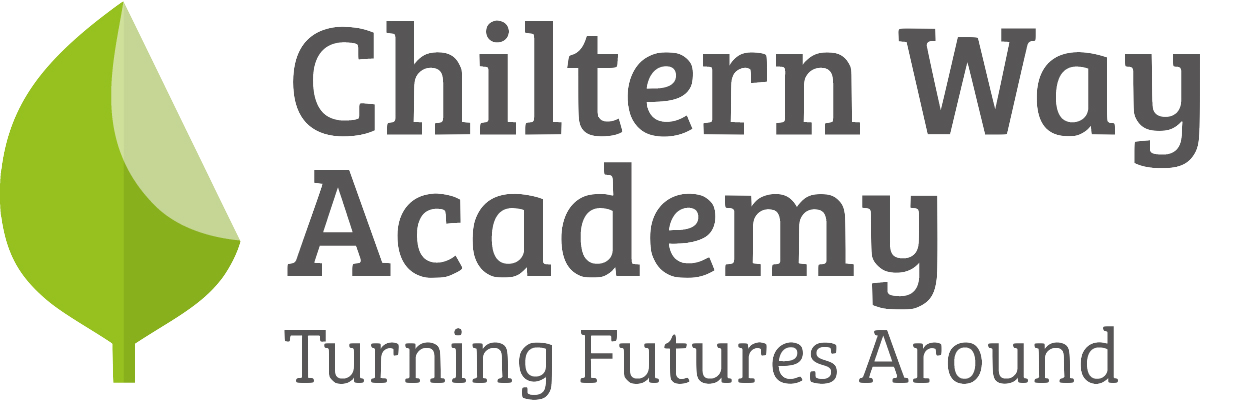 Supporting our Special Educational Needs (SEN) Students
Helpful Tips for Teachers & Parents